Создание безбарьерной среды  в МАДОУ ДС № 56 « Северяночка» корпус 3 Наличие элементов доступности объекта для маломобильных групп населения
ТАКТИЛЬНЫЕ
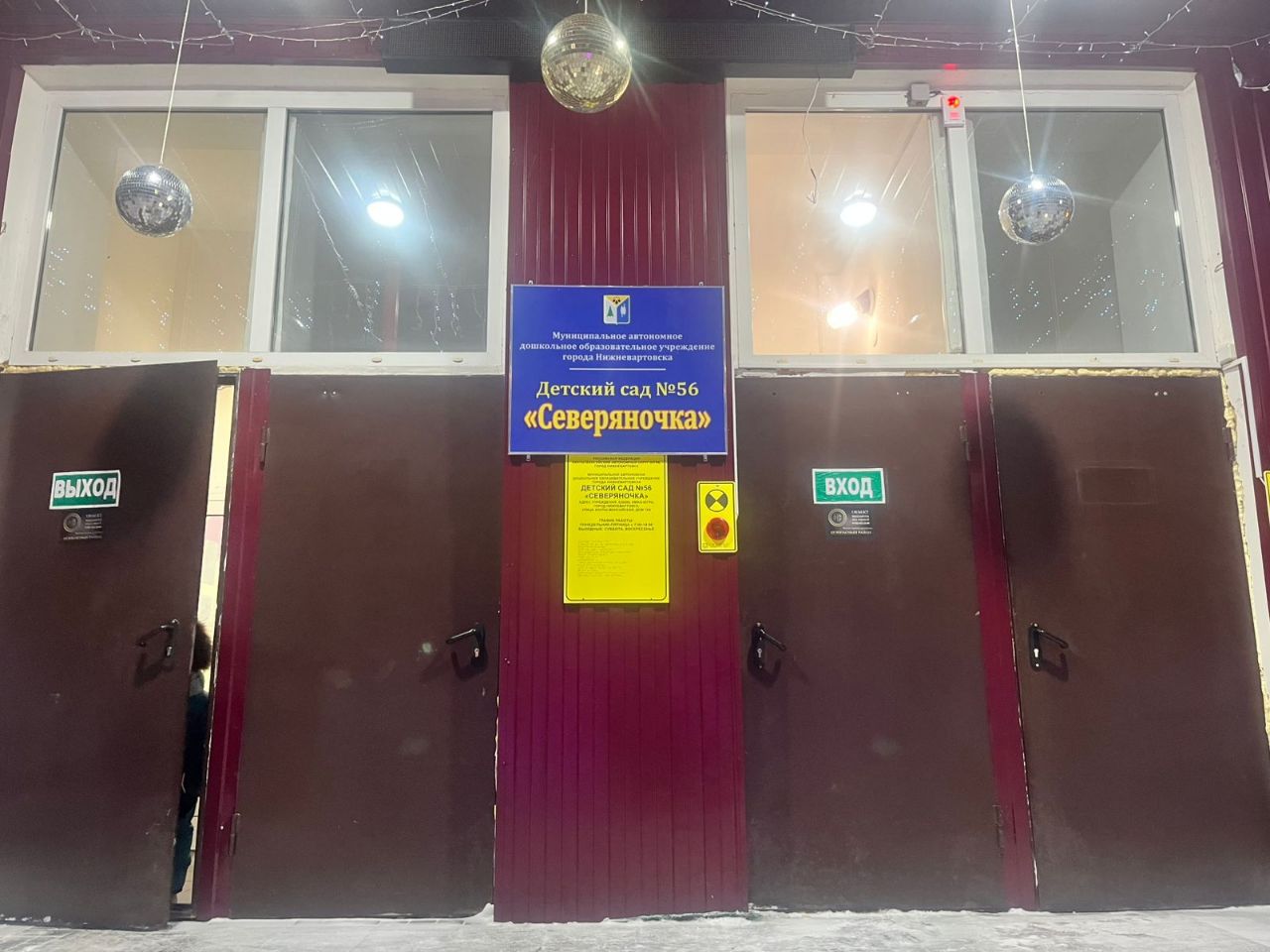 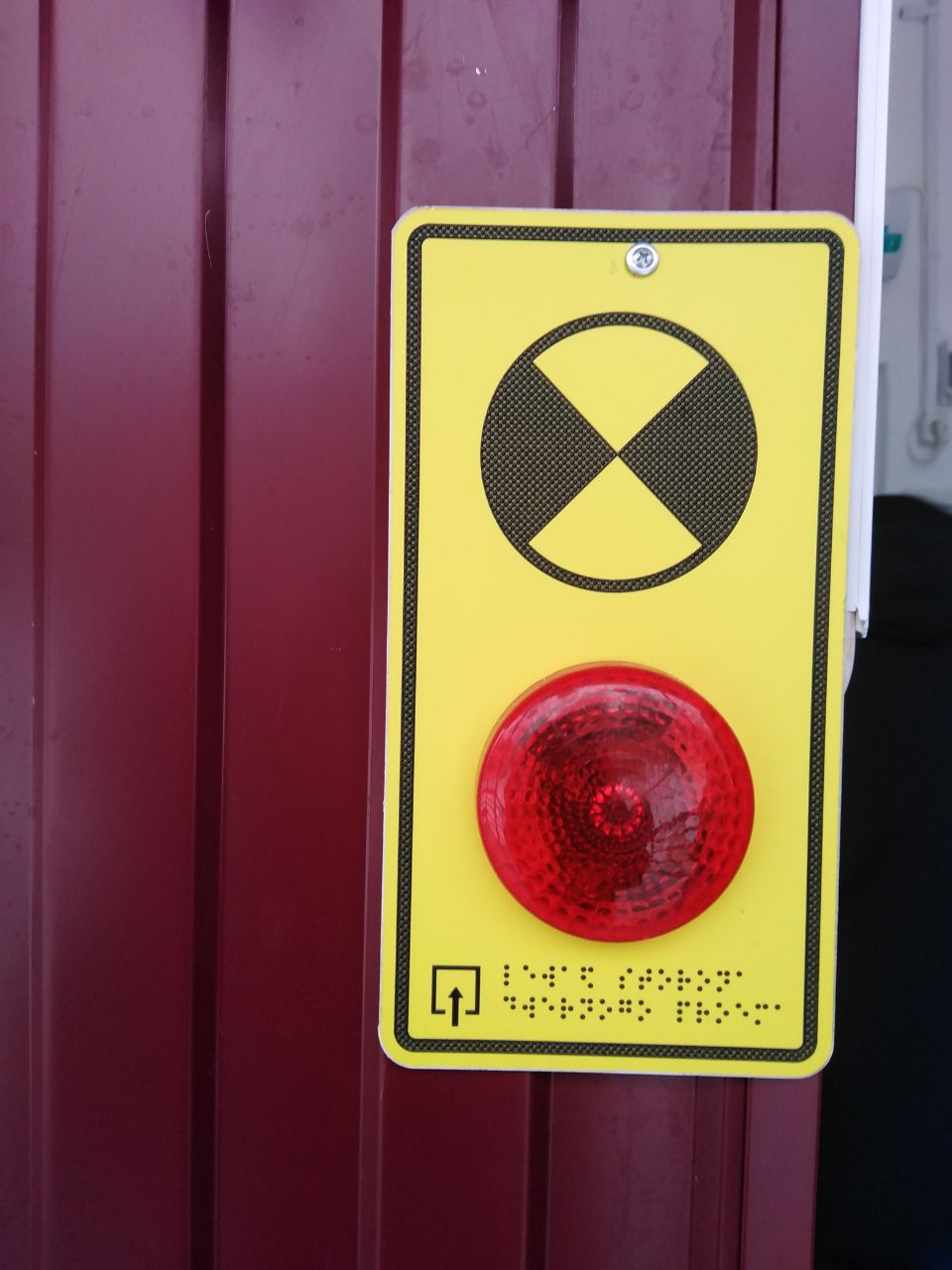 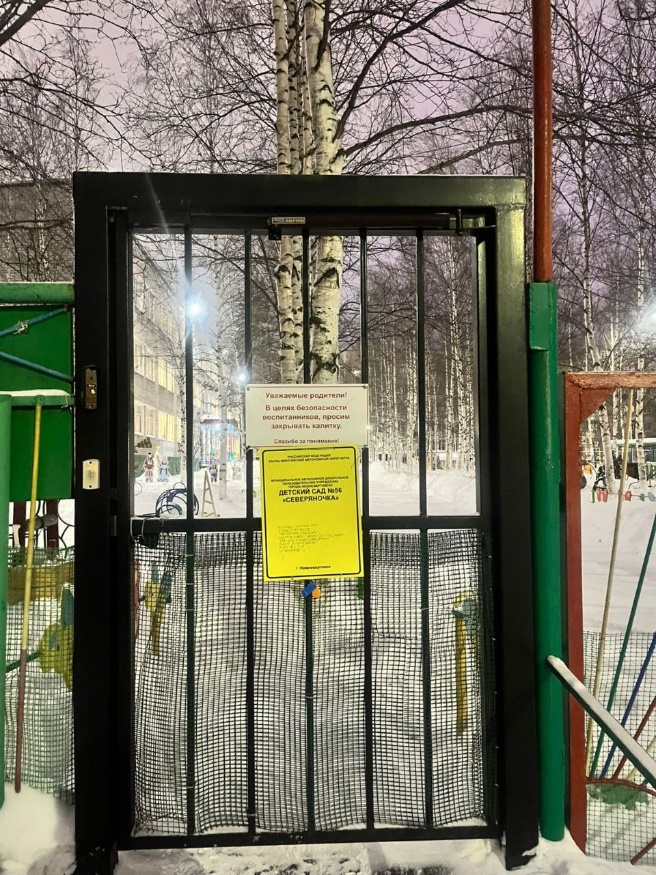 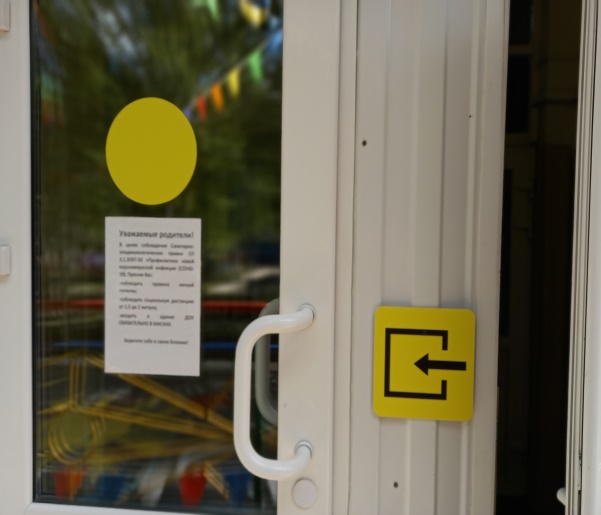 ТАКТИЛЬНЫЕ
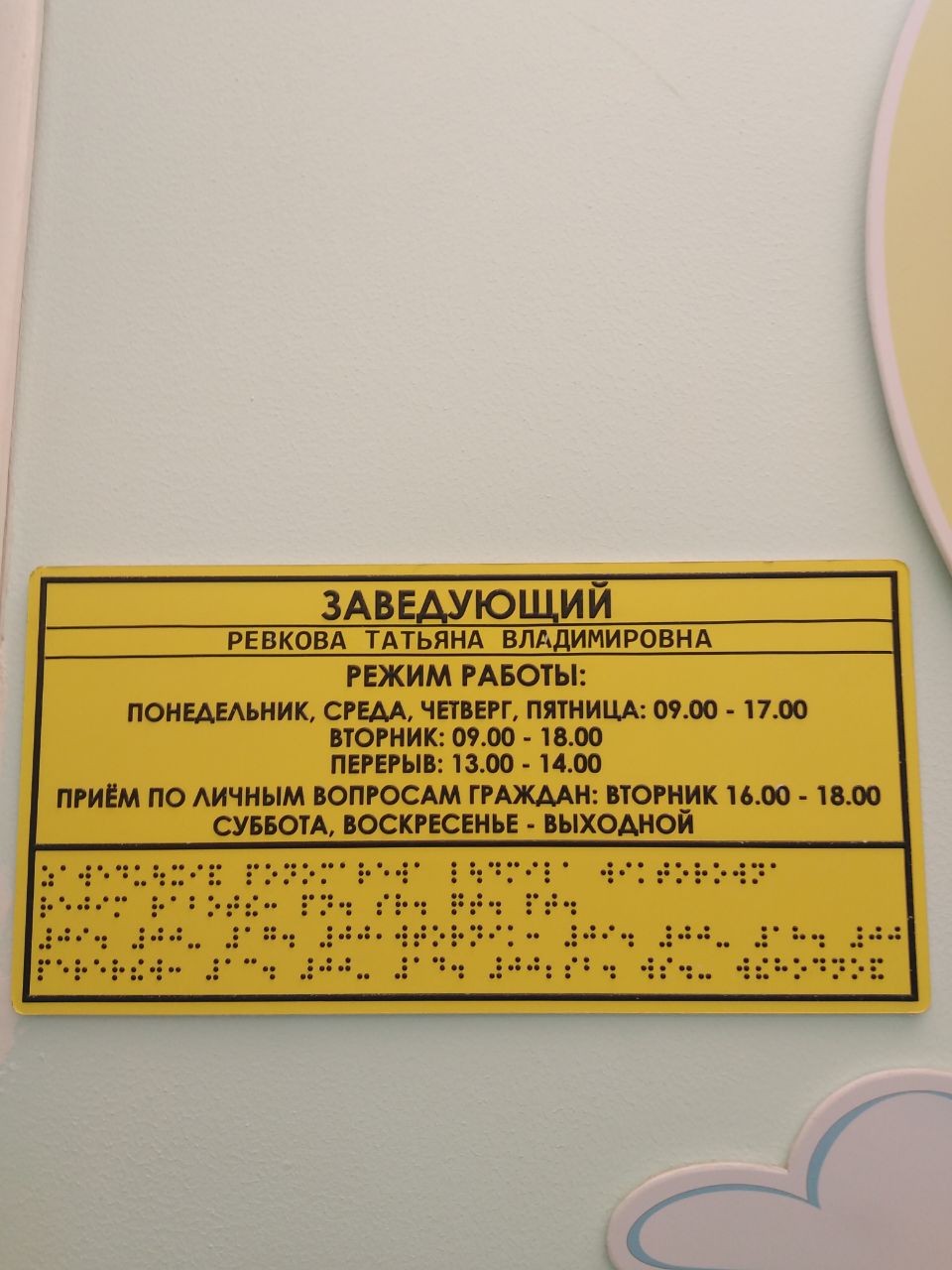 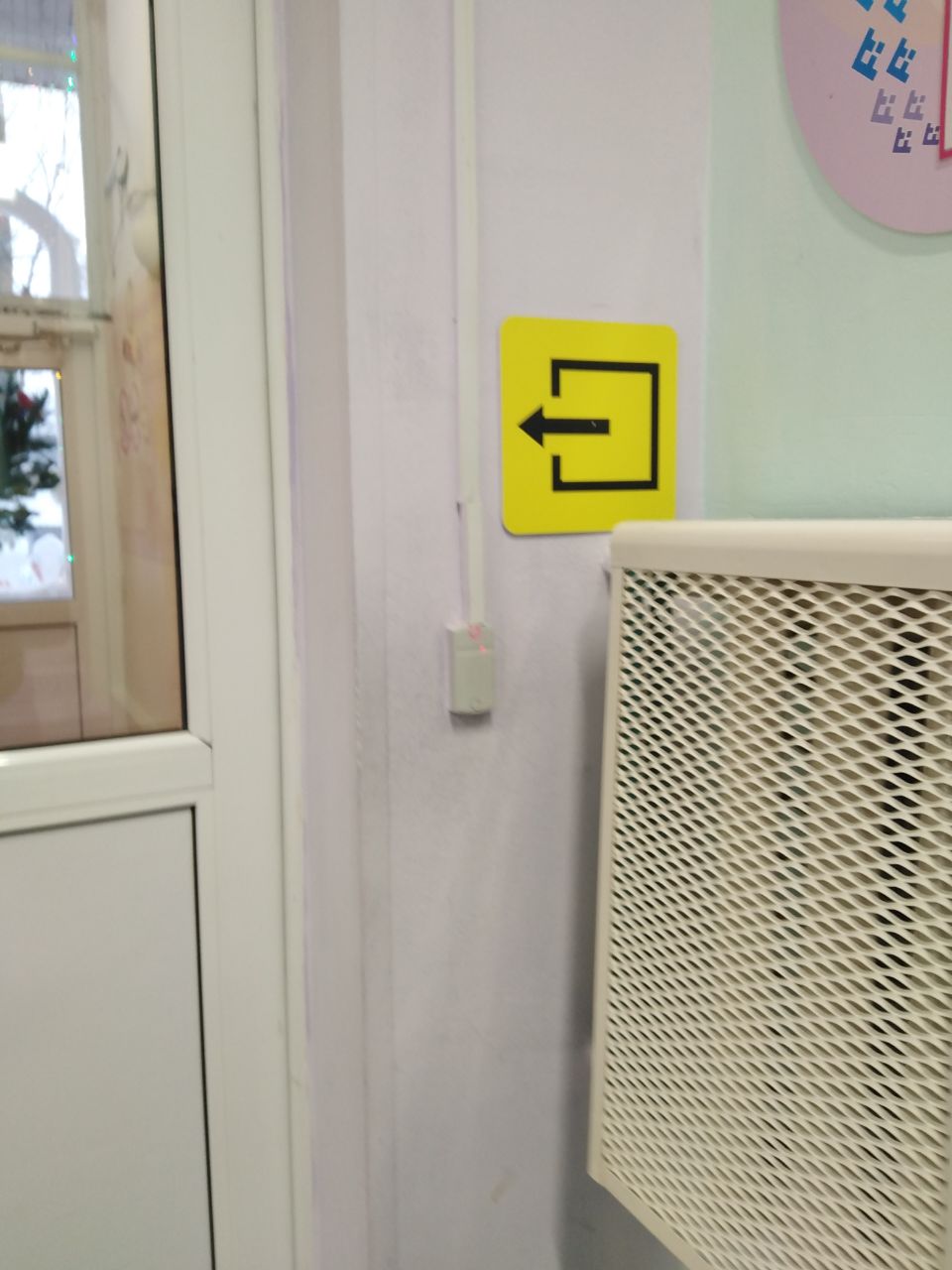 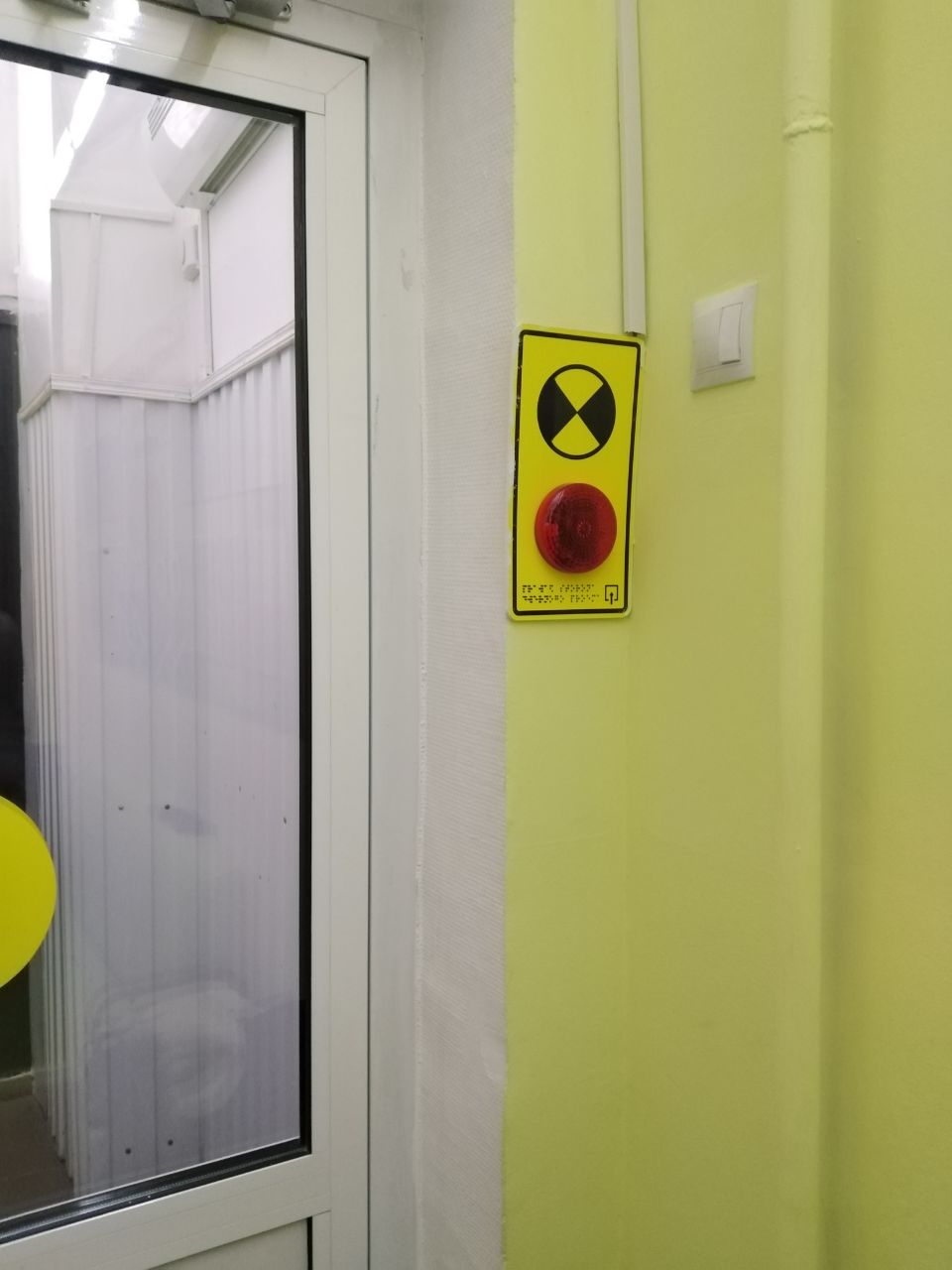 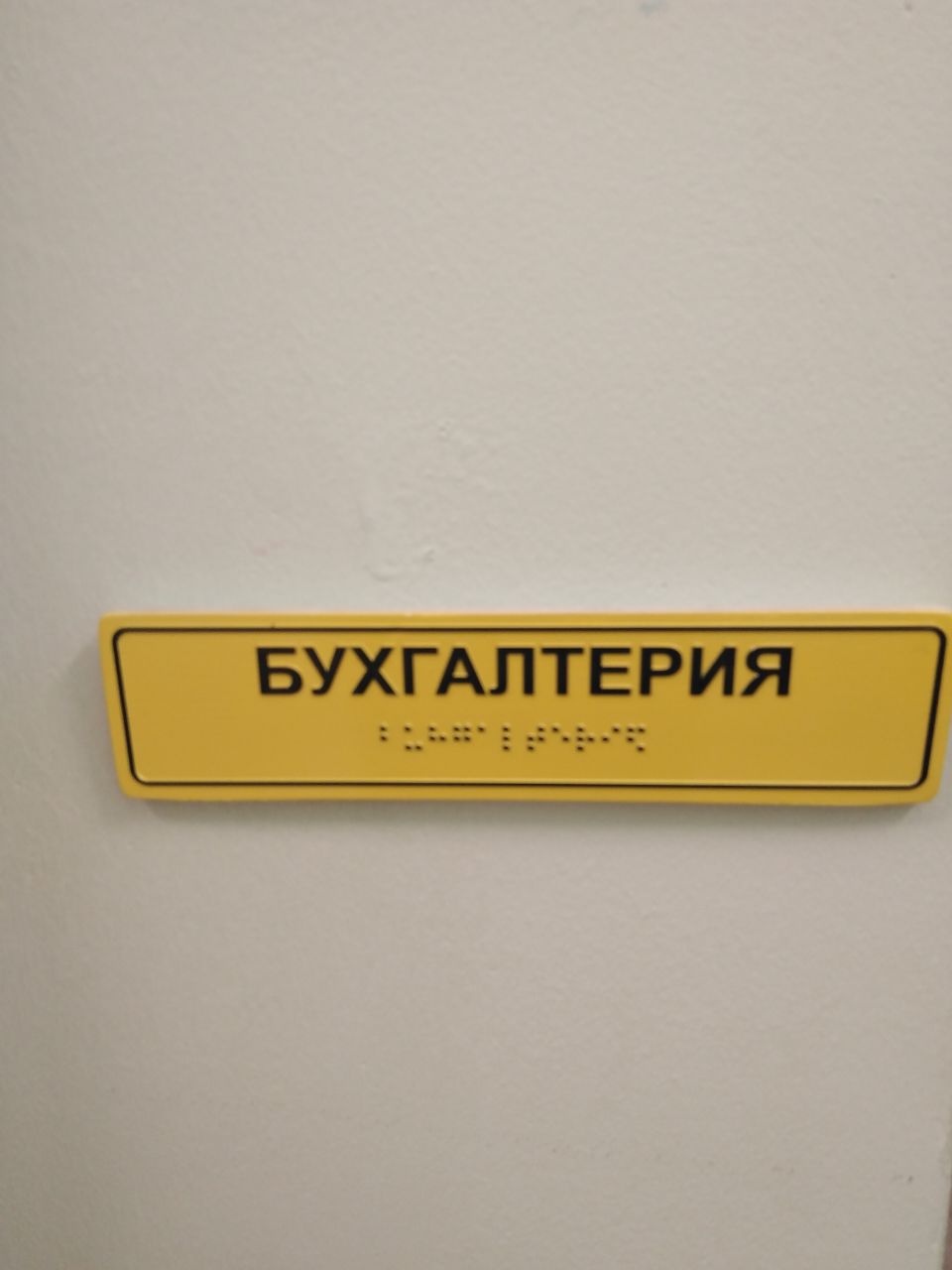 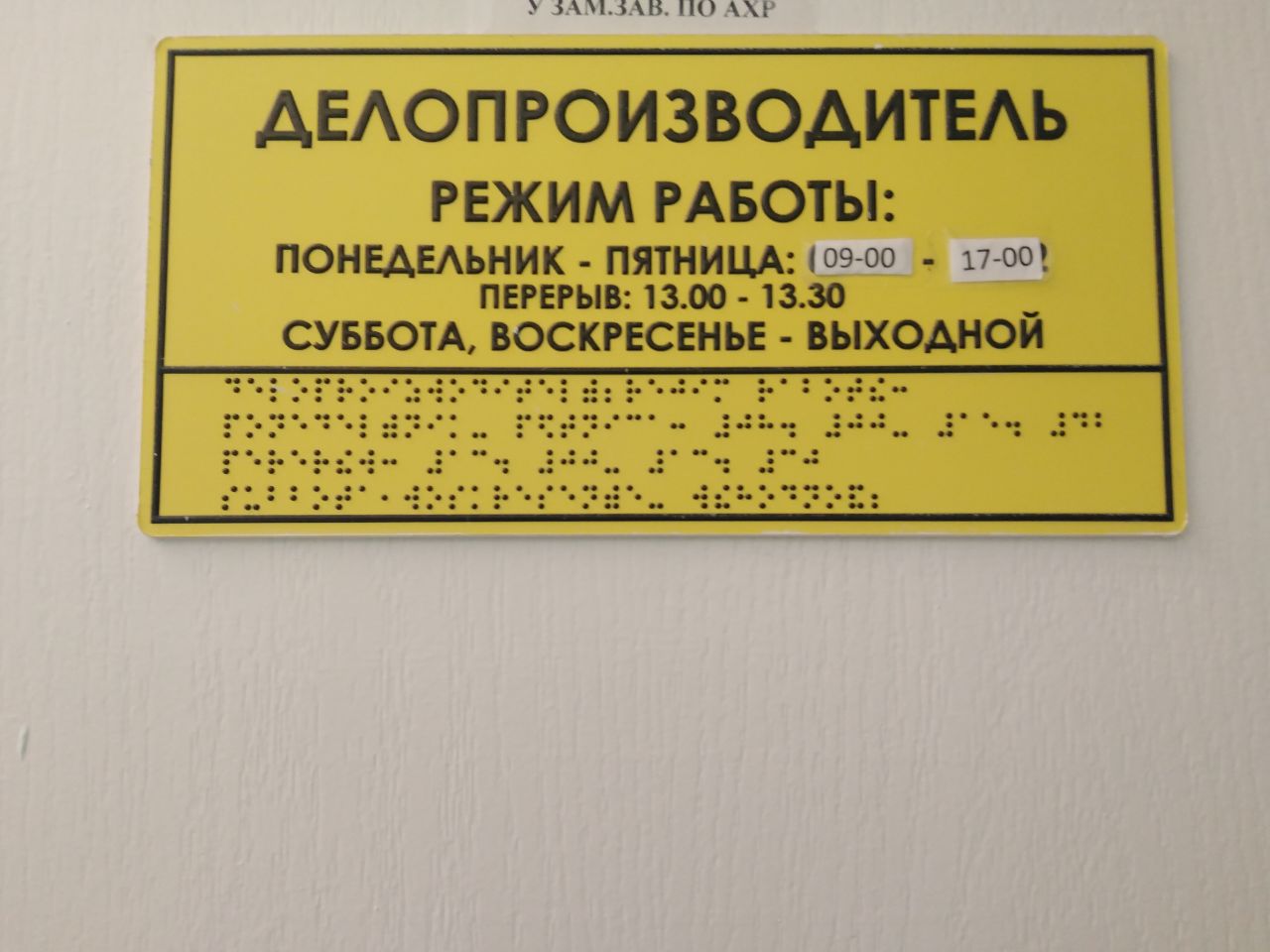 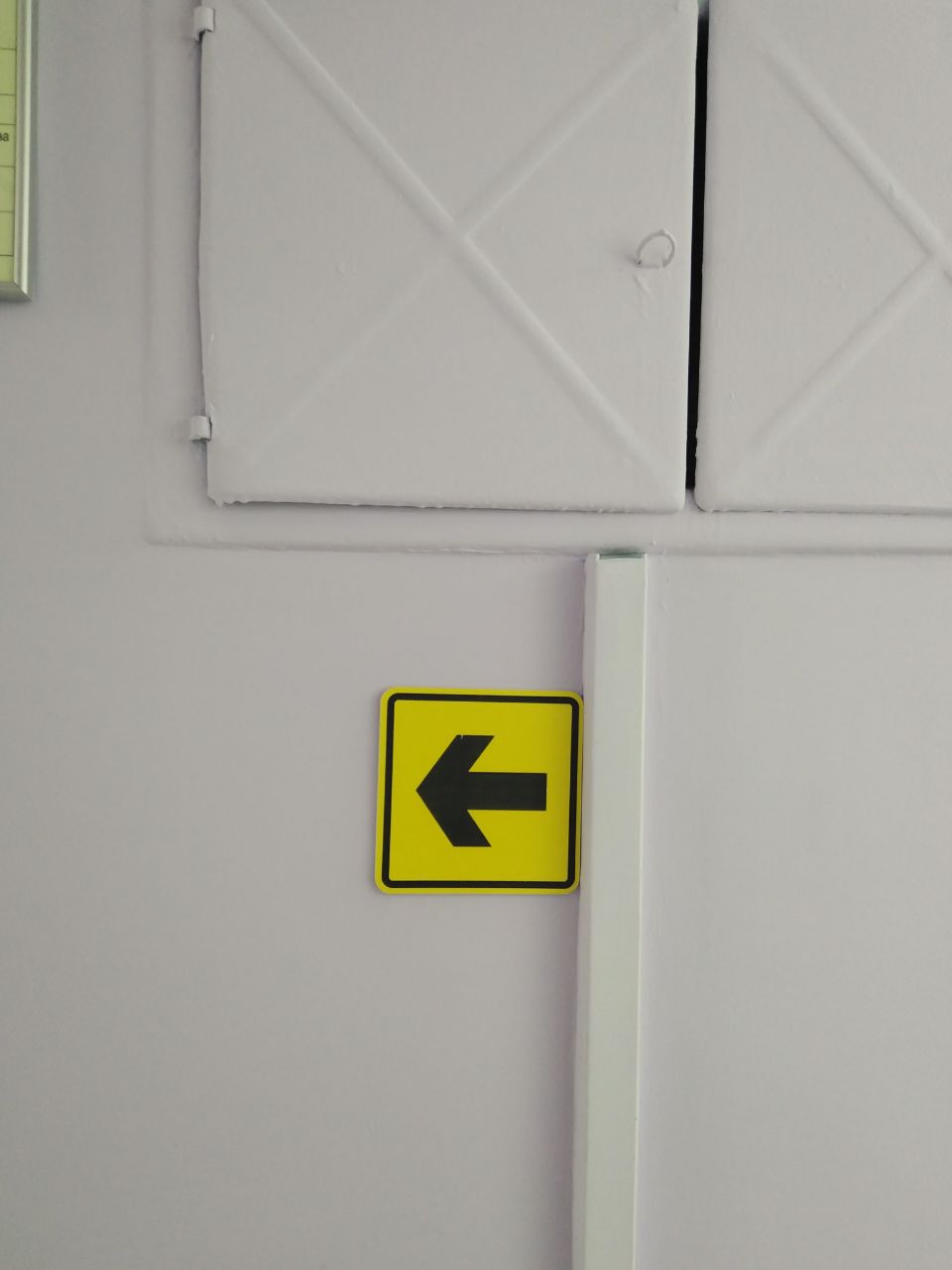 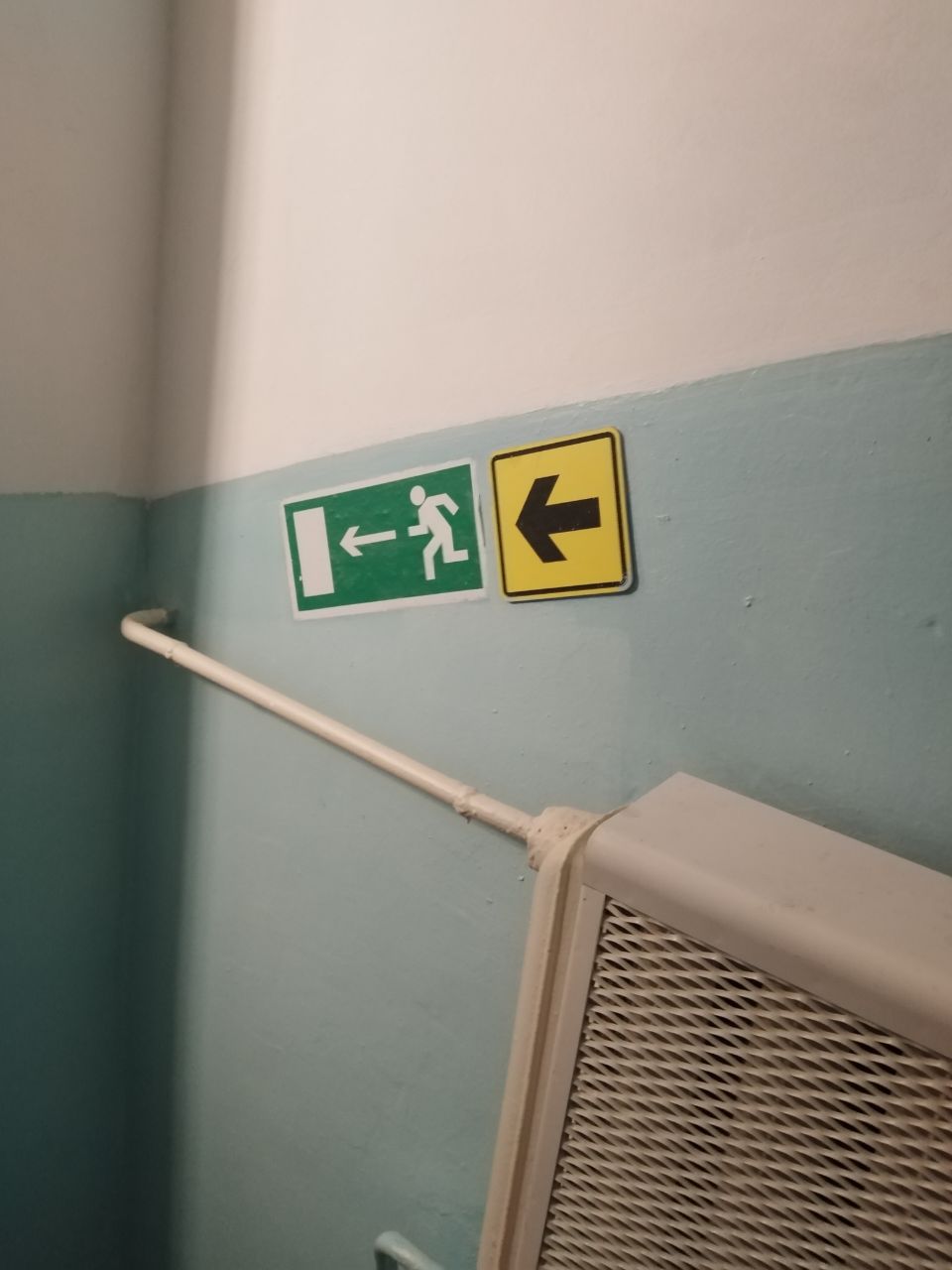 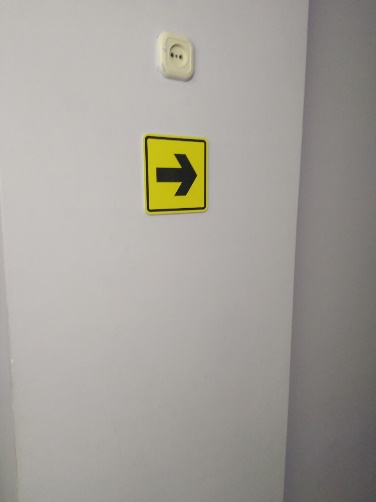 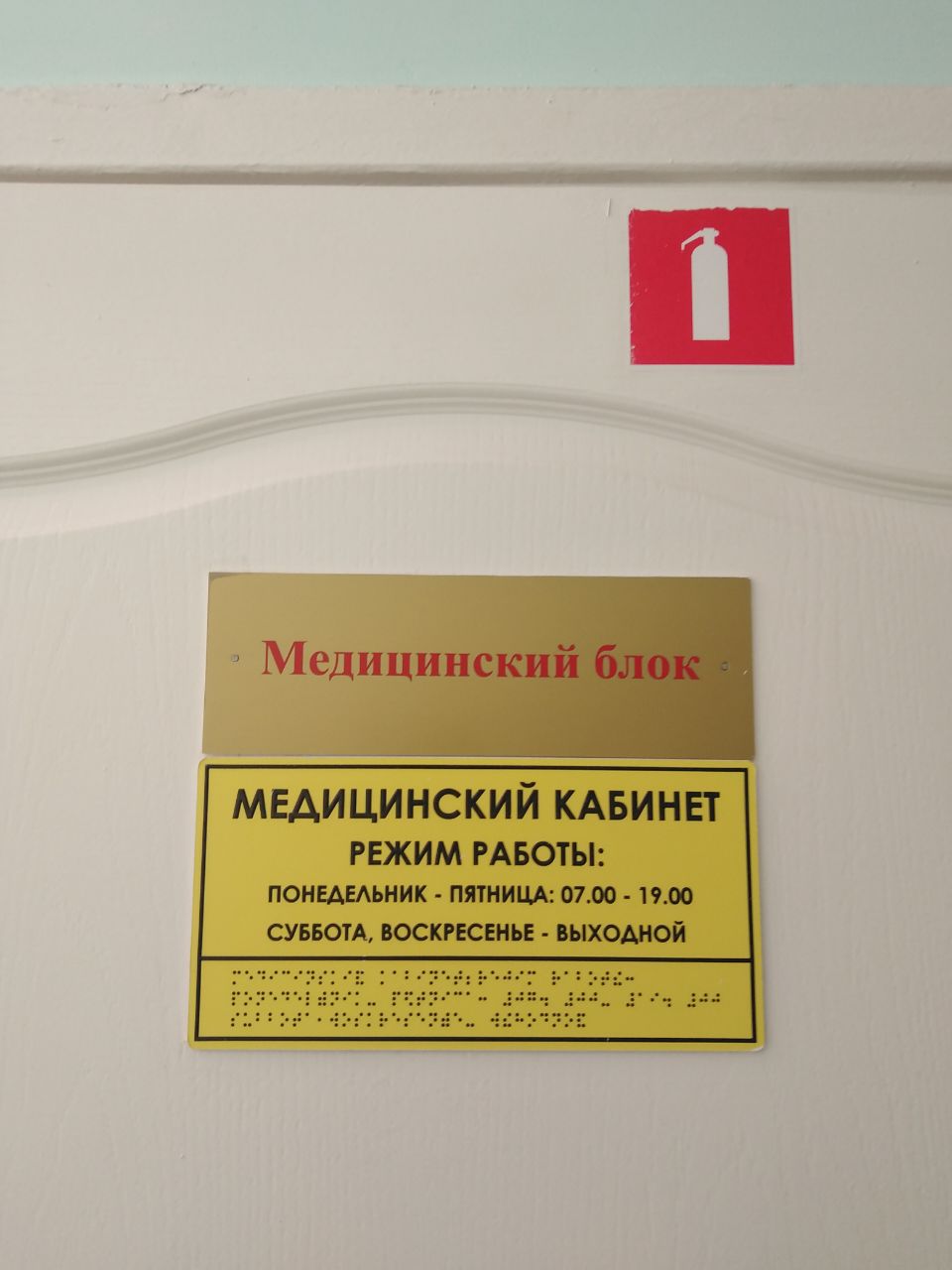 ВИЗУАЛЬНЫЕ
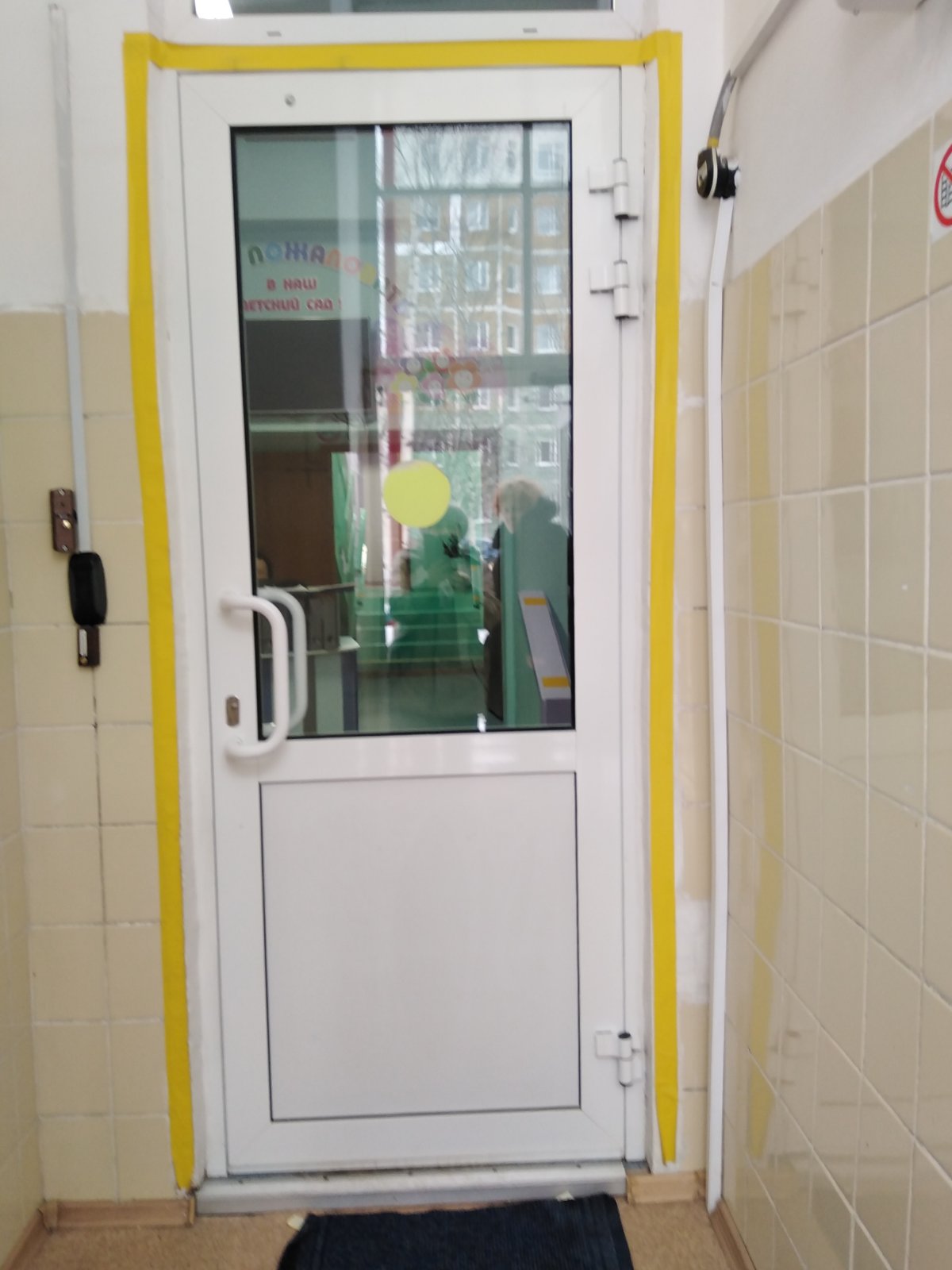 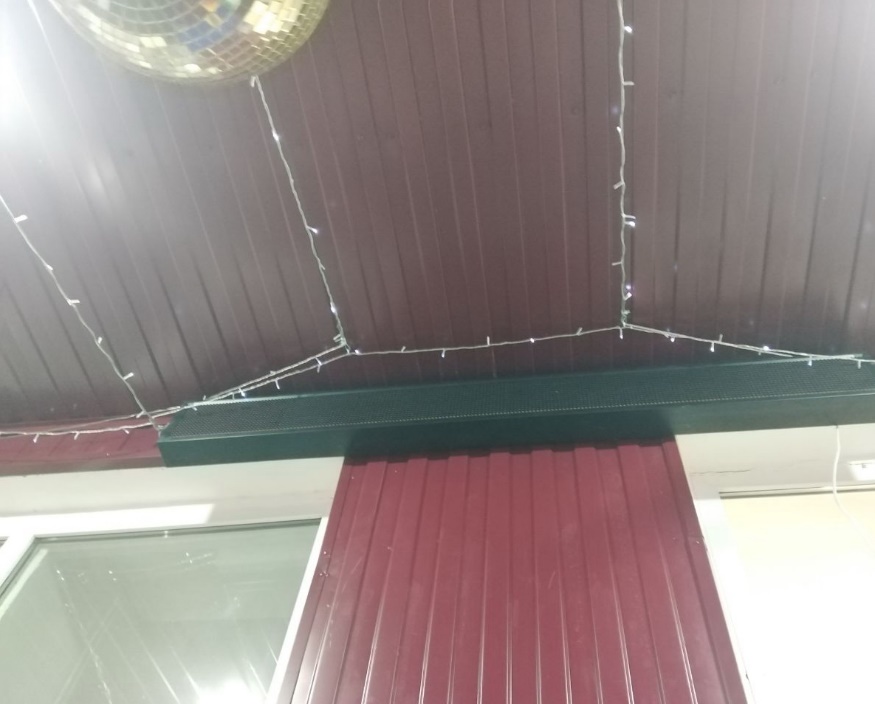 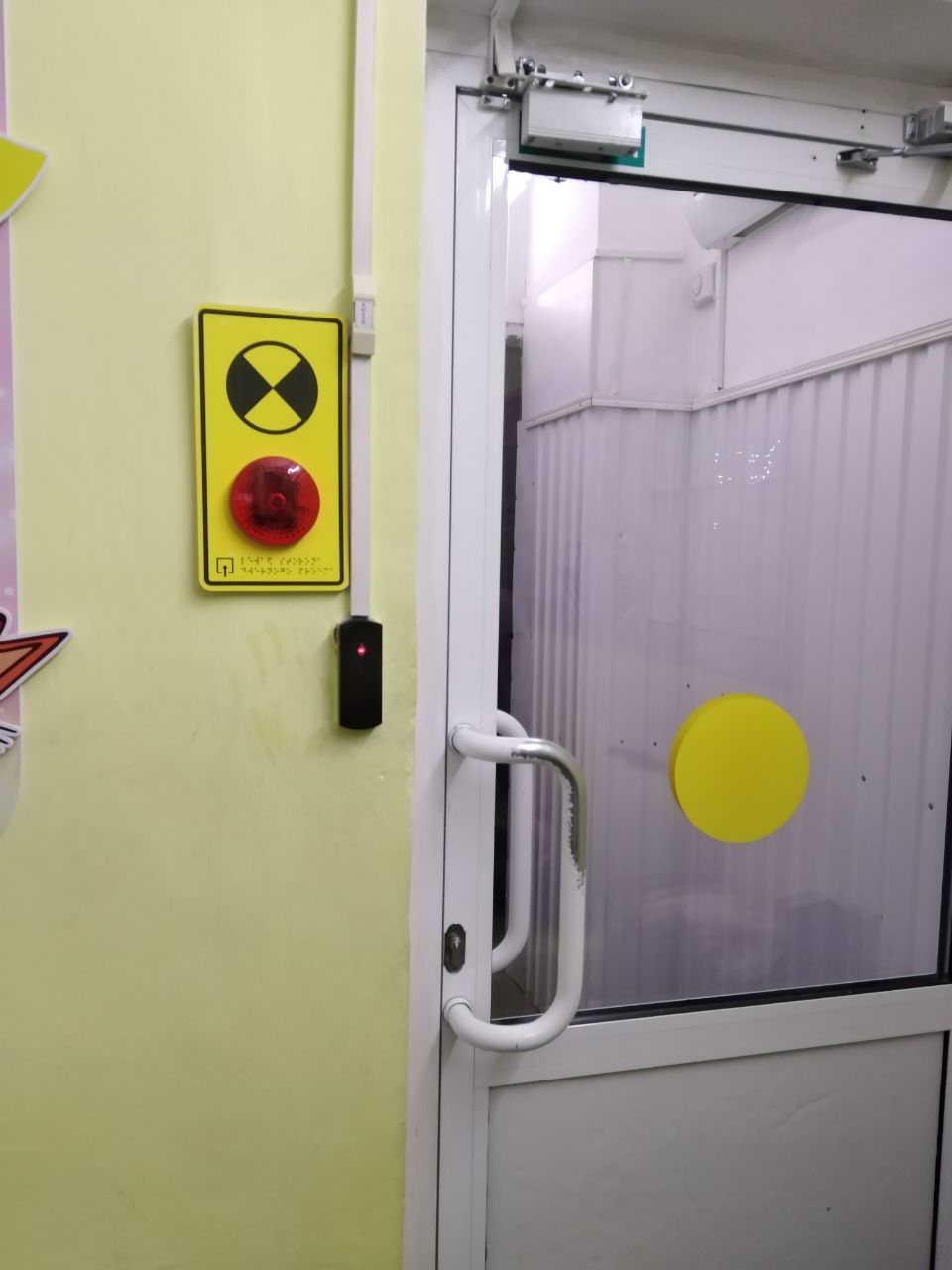 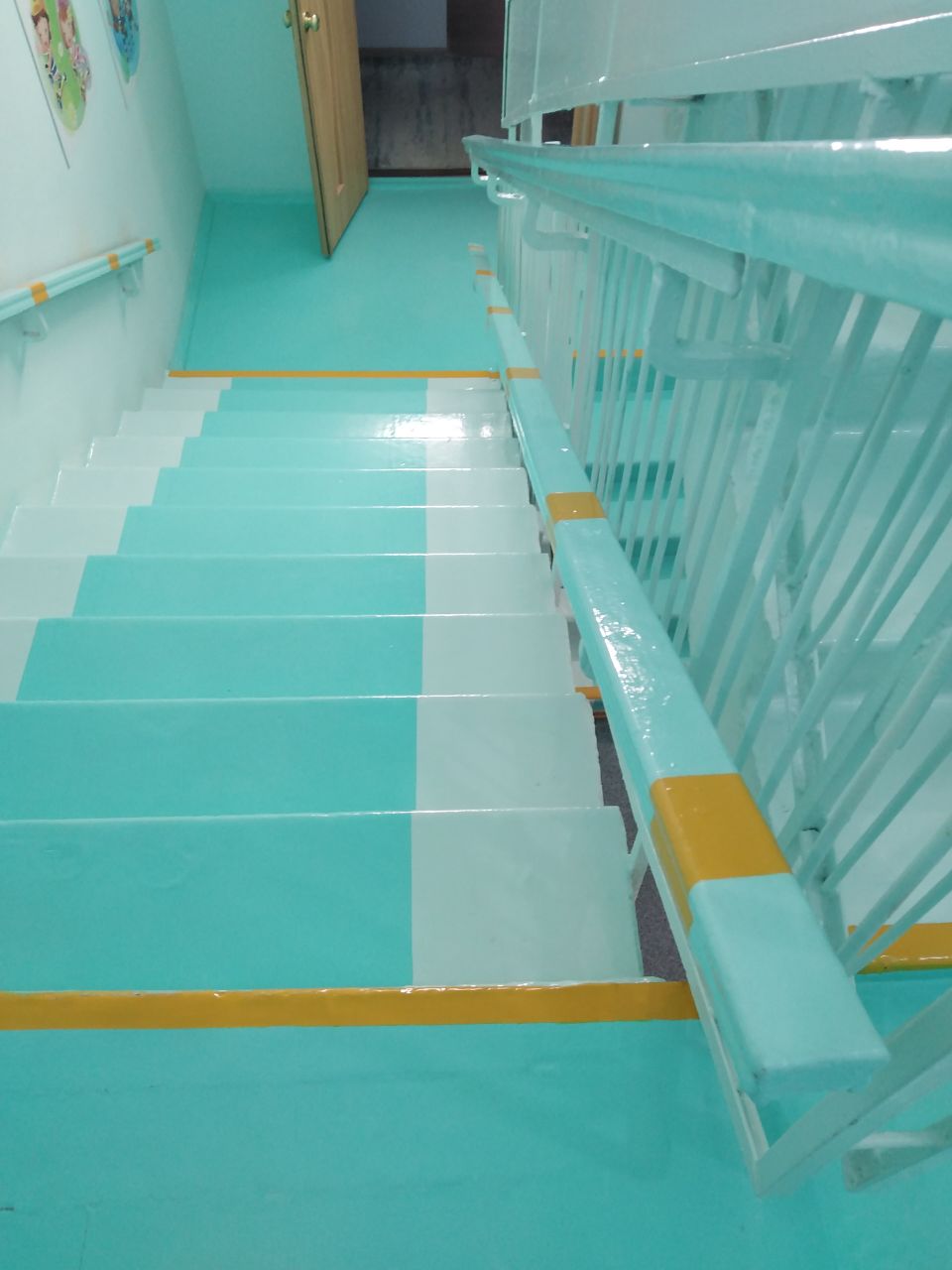 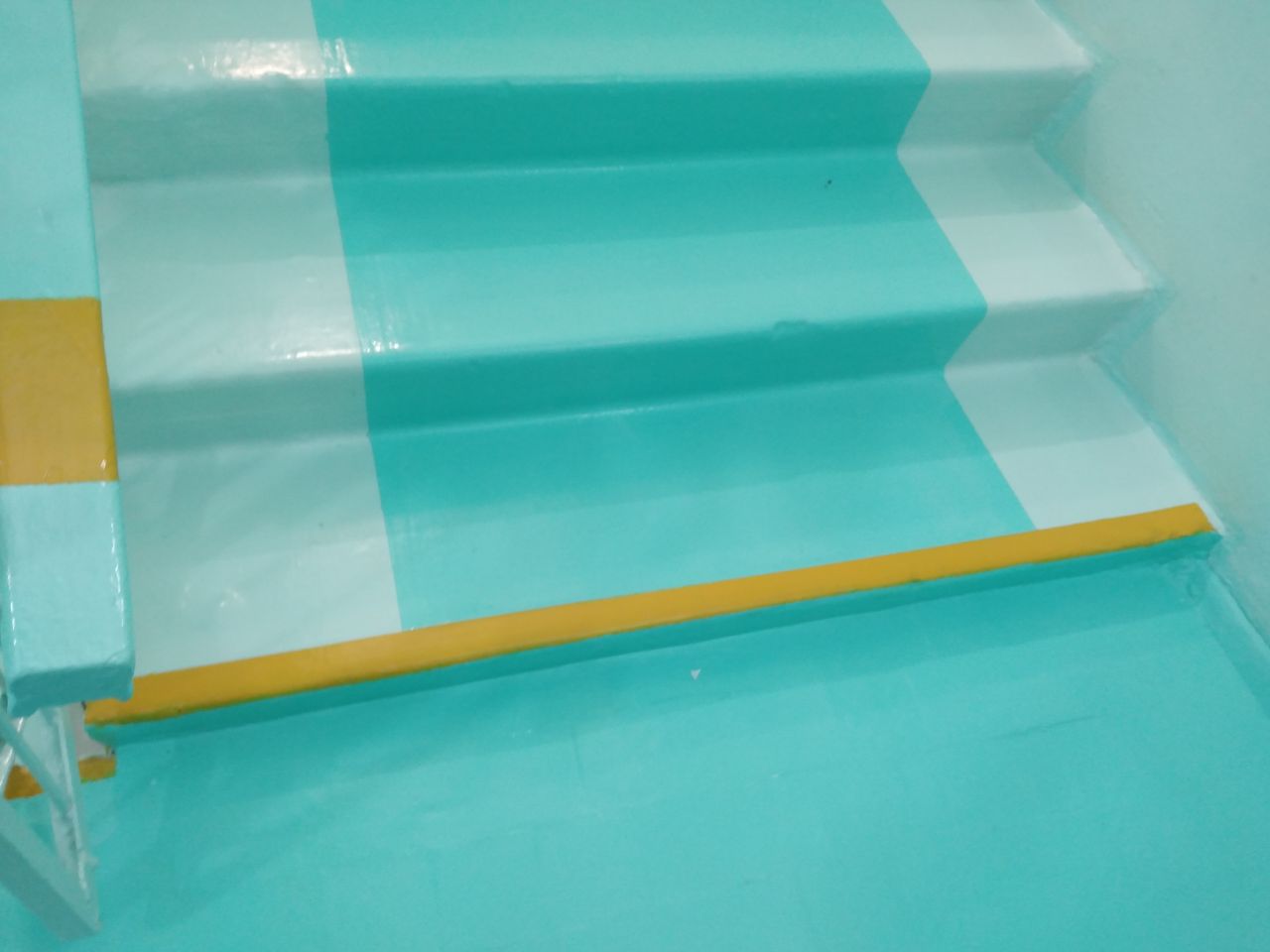 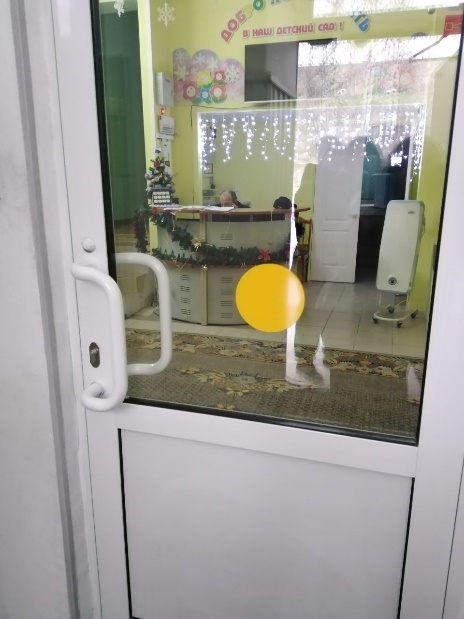 АКУСТИЧЕСКИЕ
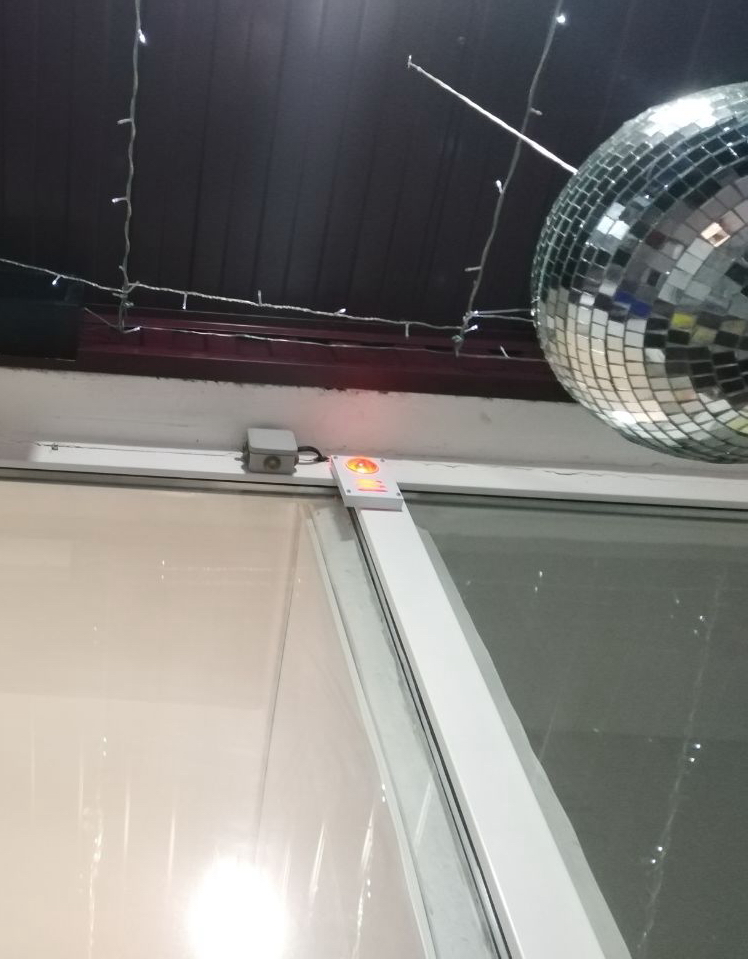 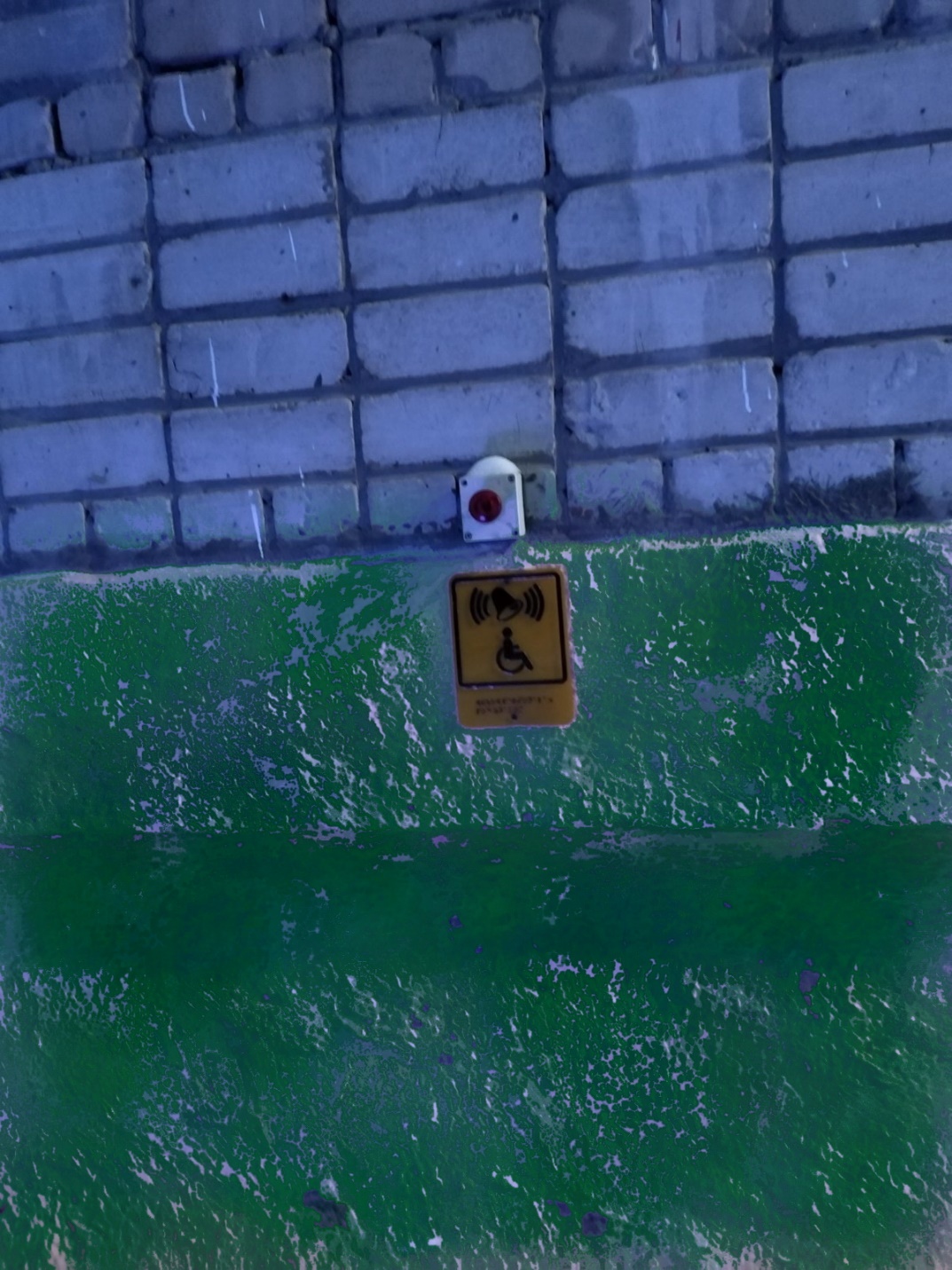 ВСПОМОГАТЕЛЬНЫЕ
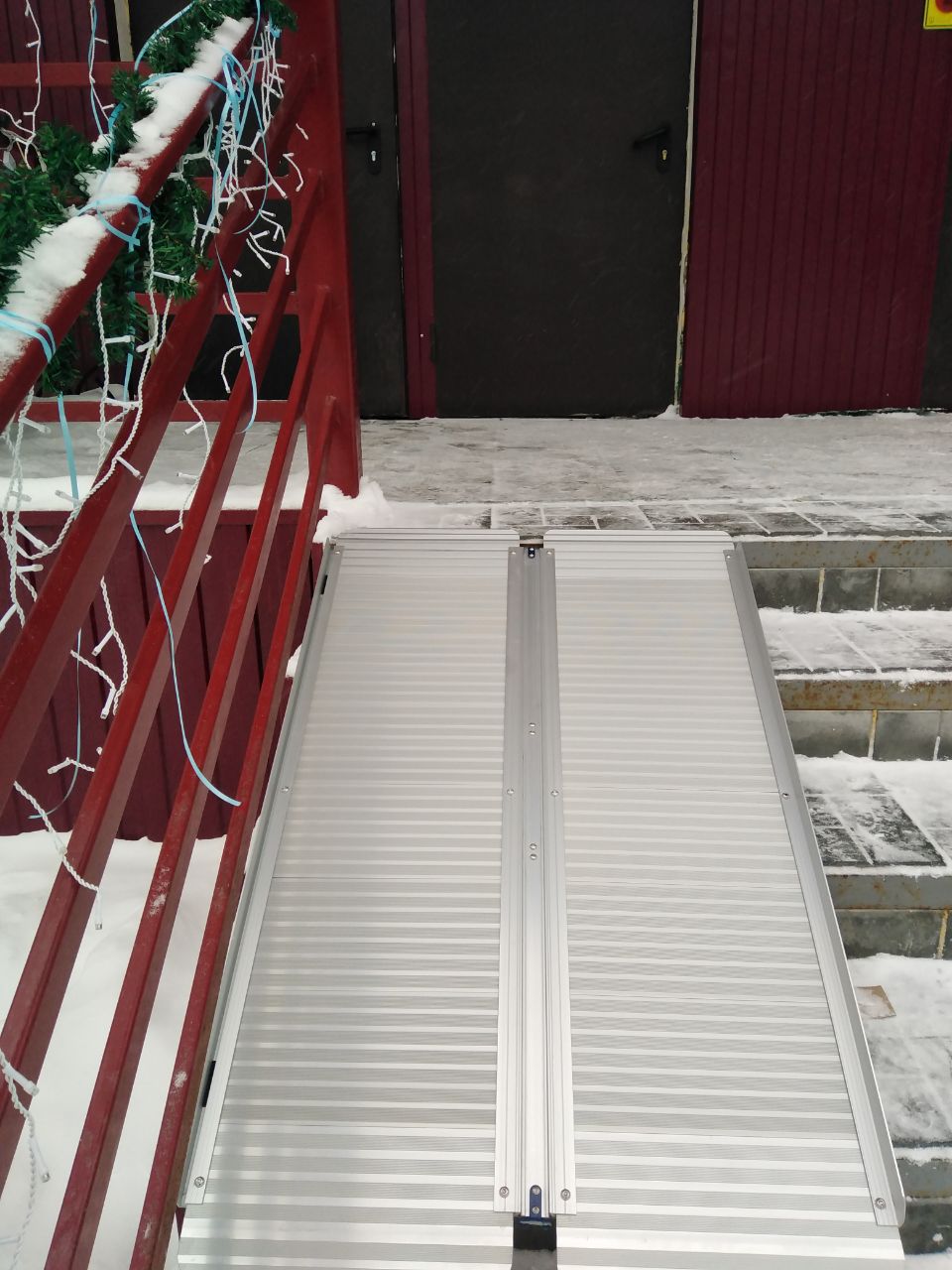